Welcome
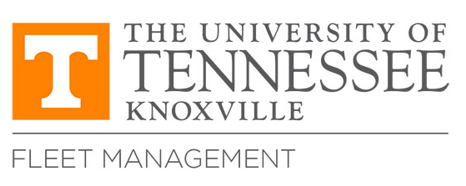 Sammy Parcell
Director of Fleet Management
University of TN, Knoxville
You’re in Big Orange Country now
Flagship campus for the UT System
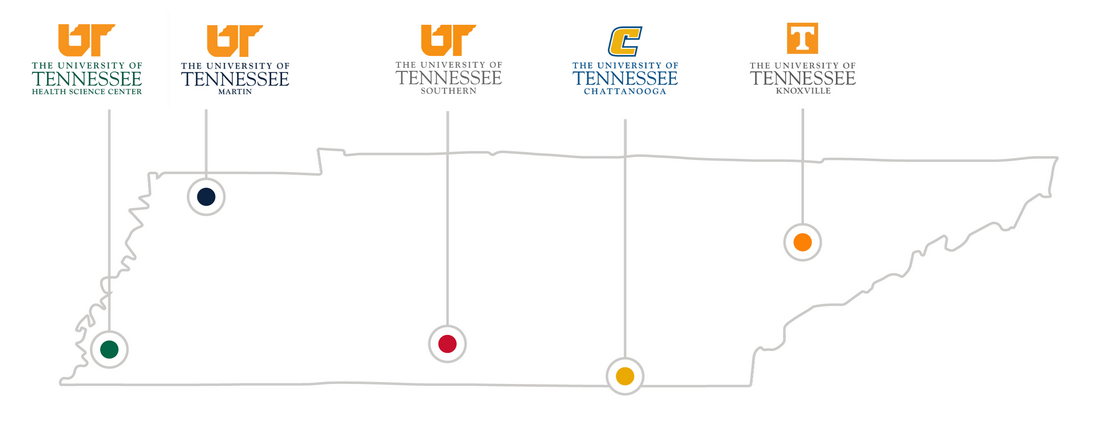 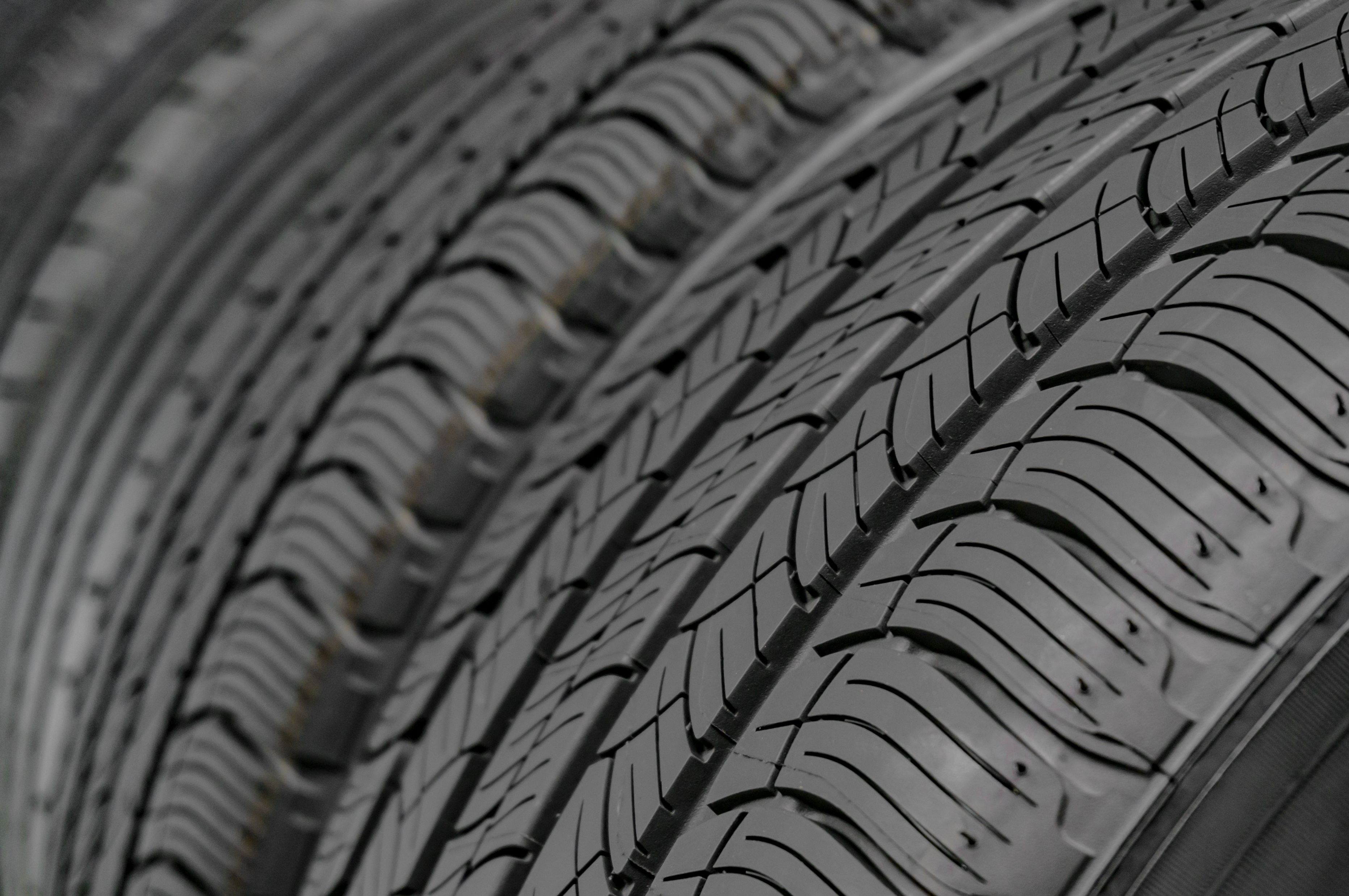 Where the rubber meets the road
Location and services offered
Fleet composition
Customer base
What are we driving?
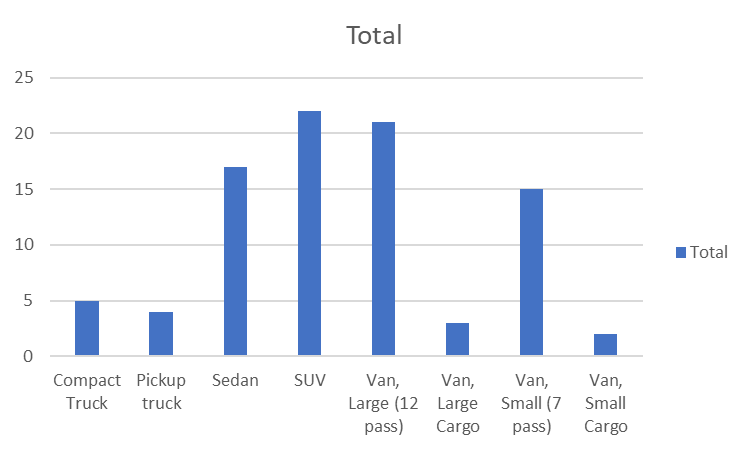 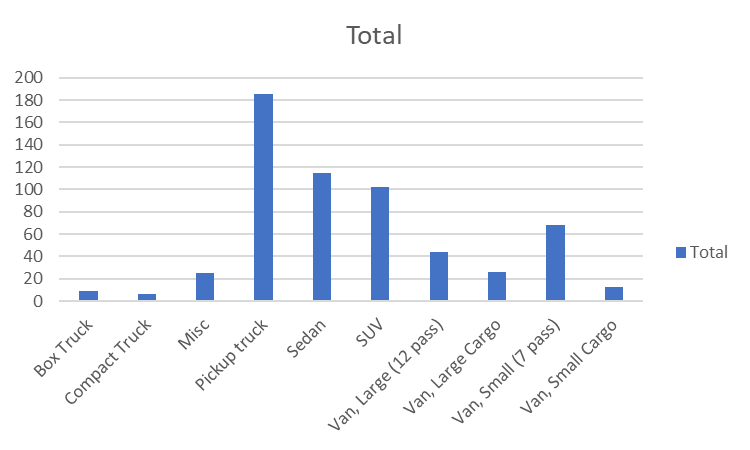 ~600 asset ‘managed’ fleet 			~90 asset STR fleet
A little ‘long in the tooth’
‘Managed’ asset count by fleet model year
Stats
During FY22, 4000+ rental reservations – average of 2.5 days
Over 3000 users with a potential of 70k+ renters
Of the 3.7m miles travelled in FY 22, 42% was within a 10-mile radius
Over 2000 service-related work orders including 700 PMs
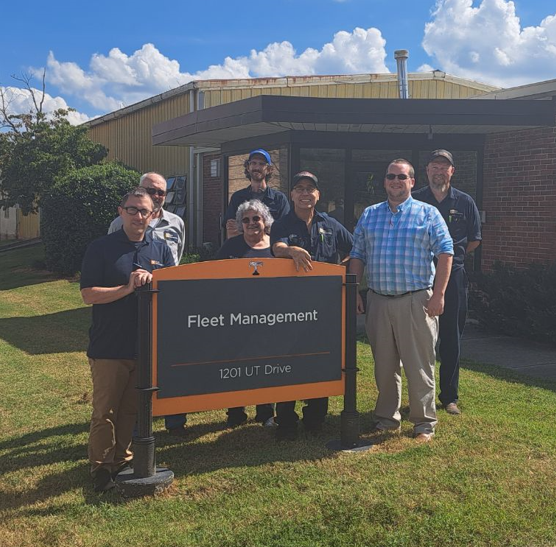 The Reason for our Success
Varied backgrounds, training, and certifications
Years of service
Current staff of eight FTEs encompassing 75 years of fleet experience who own their areas
Where we came from…
Transition from System to Campus
Technology
Fleet practices
Staff size and structure
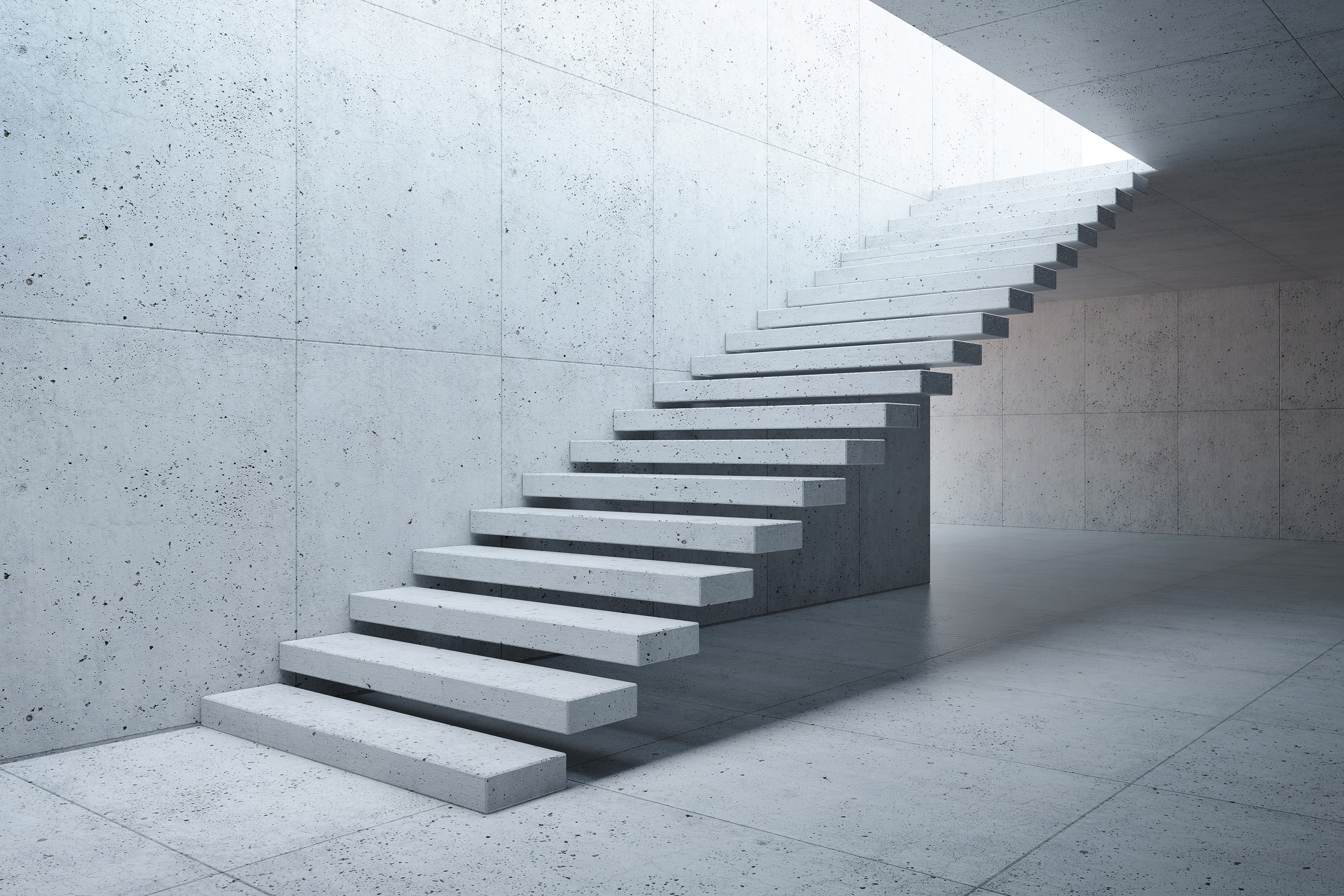 We’re on a highway to…progress!
Streamlining our operation
Rates and chargeback changes
Digitization of records and processes
Increasing our value proposition
The Agile Advantage
FleetCommander software & key boxes
Consolidated and customized billing processes
Customer Support in association with their Core Values
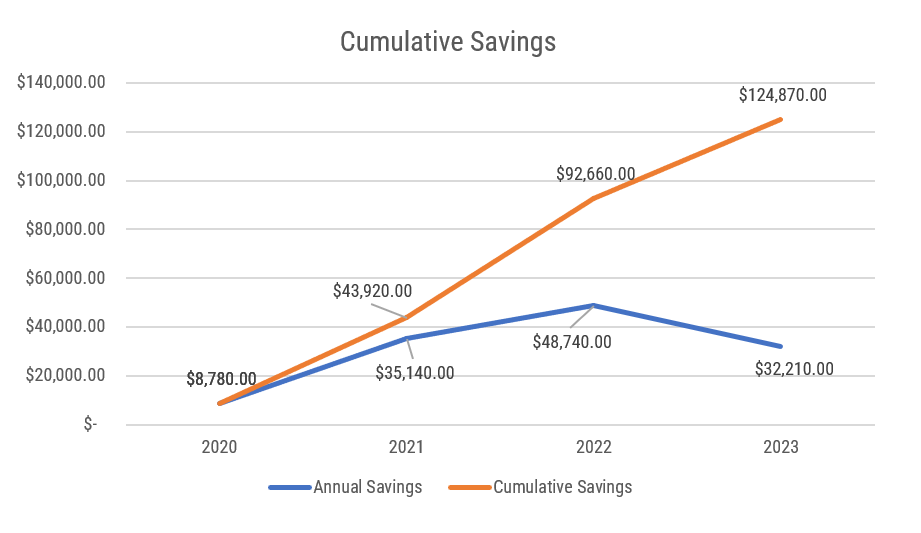 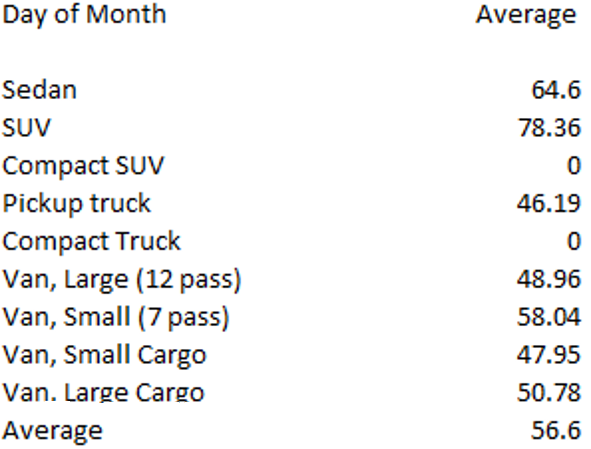 Where we stand today…
Experienced staff
Satisfied customers
Cyclic business
Software and process strength
State of mind
Current opportunities for improvement
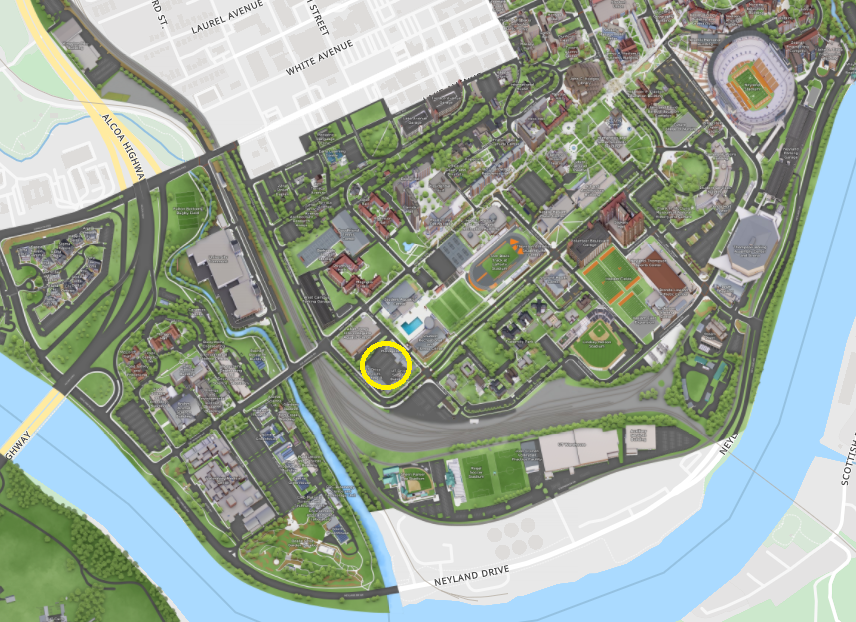 Fleet composition
Fleet products
Policies
Hiring
Relocation
Where we’re headin’…
New vehicle technologies
Creation and enforcement of fleet policies
Fleet composition
Progress towards a more consolidated software hub
Telematics integration
Find interactive ways to engage users
Explore the growing topic of AI
Videos
Testimonial
Instructional Explainer
No matter where you are.  No matter how far.
The University of Tennessee, Knoxville – Fleet Management Department

1201 UT Drive, Knoxville, TN 37996
fleetmanagement@utk.edu, sparcell@utk.edu 
865.974.2134
Fleetmanagement.utk.edu